はやぶさ2のデータアーカイブ
JAXA 宇宙科学研究所
山本幸生 石原吉明 小林直樹 早川雅彦
16/02/12
宇宙科学情報解析シンポジウム
1
発表目次
データアーカイブ体制・活動
5W1Hによる公開データの解説
Why (なぜ公開?)
What (何を公開?)
Who (誰が公開?)
Where (どこから公開?)
When (いつ公開?)
How (どうやって公開?)
16/02/12
宇宙科学情報解析シンポジウム
2
データアーカイブ体制・活動
16/02/12
宇宙科学情報解析シンポジウム
3
データアーカイブ体制
データアーカイブに関する一般的な事情
データアーカイブは後回しにされる傾向がある
開発優先(決まり文句「データが取れなければアーカイブの意味なし」)
プロジェクトとしてデータアーカイブに関する専任の担当者不在・特別な予算なし
データアーカイブを作ることが評価軸に乗らない
後回しにされた結果「全体方針の未徹底」「非標準なデータアーカイブ作成」「機器間の整備状況ばらつき」「必要な情報の欠落」などが発生
はやぶさ2固有の事情
ミッション期間中非常にタイトなスケジュールを予定し、この期間は運用・解析に専念したい
NASAが新しい規格PDS4の導入を決めたが実績が２つしかなく、小惑星探査でははやぶさ2が初導入となる（学習が必要）
NASAとMOU(覚書)を交わしPDSにデータを提供することになっている
データに関して小惑星探査機OSIRIS-RExと連携したい
データアーカイブに関するPrincipal Investigatorを選定し
データアーカイブ専門のDACチームを結成
16/02/12
宇宙科学情報解析シンポジウム
4
Science Team
サイエンスチームの構造
Hayabusa2 Science Policyより抜粋
ONC
LIDAR
NIRS3
TIR
SCI
SMP
Ground
obs.
Astrodynamics
Rover
MASCOT
Liaison
Curation
Initial
Analysis
Interdisciplinary Science
Re-entry
Data archive
Outreach
16/02/12
宇宙科学情報解析シンポジウム
5
データアーカイブチームDACの活動
毎週木曜日に2時間の打ち合わせ
WBS, A/Iの確認
PDS4の勉強
地上データ処理ワーキンググループの開催
データに関する周知・調整事項はこのWGで決定
地上データ処理合宿の開催
強制的にデータアーカイブに時間を割くことによりアーカイブの促進
各種会議にて調整
16/02/12
宇宙科学情報解析シンポジウム
6
5W1Hによる公開データの解説
16/02/12
宇宙科学情報解析シンポジウム
7
5W1Hによる公開データの解説Why なぜ公開 (なぜ非公開) ?
公開する動機
第三者によるデータの持つ潜在的価値の発見
第三者による論文の検証
アウトリーチ
公開しない動機
戦略的非公開・未公開
JAXA保有技術の秘匿(探査機情報、運用詳細 etc.)
バーターの対象 (データと交換でアンテナを借りるなど)
戦略的価値が無くなれば公開可
リソース不足
第三者が利用できるように整備するのが困難 (運用しながら整備となると大変、運用が終わると予算がなくなるジレンマ)
リソース不足が解消されれば公開可
16/02/12
宇宙科学情報解析シンポジウム
8
5W1Hによる公開データの解説What 何を公開? (何を非公開?)
公開データ: 科学観測機器によるデータおよび派生データの例
ONC (光学航法カメラ)による画像
NIRS3 (近赤外線分光計)による近赤外線スペクトル(反射率)
TIR (中間赤外カメラ)による表面温度画像(輝度温度画像, 放射輝度画像)
LIDAR (レーザー高度計)による小惑星との距離(時系列標高データ)
MASCOT (DLR/CNES提供の小型着陸機)の各種データ
小惑星データ (形状モデル、回転軸の向き、軌道)
科学解析に必要な探査機基本データ(軌道・姿勢)
アウトリーチに適したコンテンツ

非公開データ: 工学実験のデータ
DCAM3 (分離カメラ)の画像
SMP (サンプリング装置)関連データ
SCI (衝突装置)関連データ
MINERVA-II (小型ローバ)の各種データ
※ 科学観測機器データでも一部非公開
　　や工学実験のデータでも一部公開は
　　ロジックとしてありうる
16/02/12
宇宙科学情報解析シンポジウム
9
5W1Hによる公開データの解説Who 誰が公開?
候補者
はやぶさ2プロジェクト
短期的なちょっとしたデータ、将来は消えるかも。
JAXAのデータセンター(C-SODA)
半永久的に保存すべきデータ
NASAのデータセンター(PDS)
半永久的に保存すべきデータ
PDSとC-SODAの違い
PDSは著作権を放棄、C-SODAは原則©JAXA
PDSはPDSフォーマットにする必要あり、C-SODAは任意のフォーマットOK
PDSはPeer Review(査読)が必要、C-SODAは必要文書が揃っているか担当者の確認が必要
16/02/12
宇宙科学情報解析シンポジウム
10
5W1Hによる公開データの解説Where どこから公開?
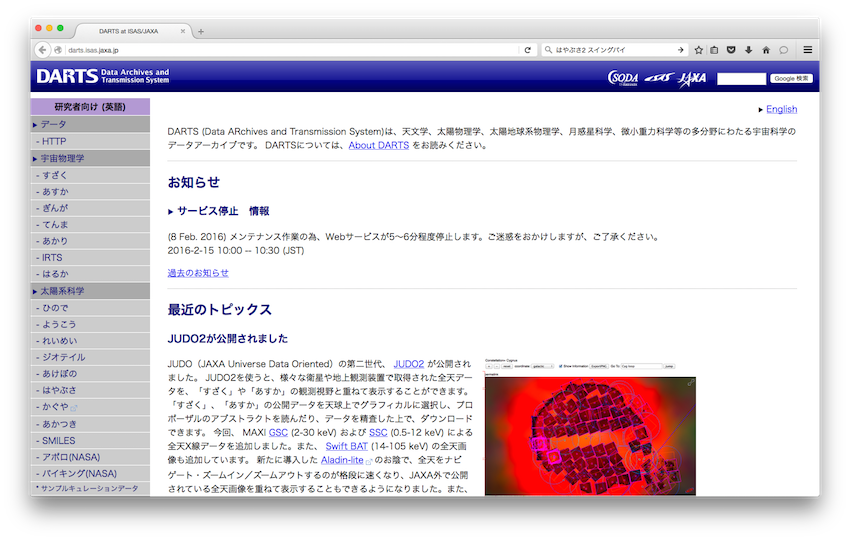 JAXA DARTS (C-SODA運営)
http://darts.jaxa.jp/
NASA PDS (NASA PDS運営)
https://pds.nasa.gov/
その他可能性
はやぶさ2プロジェクトサイト
JAXA Digital Archives
Youtube JAXA channel
etc.
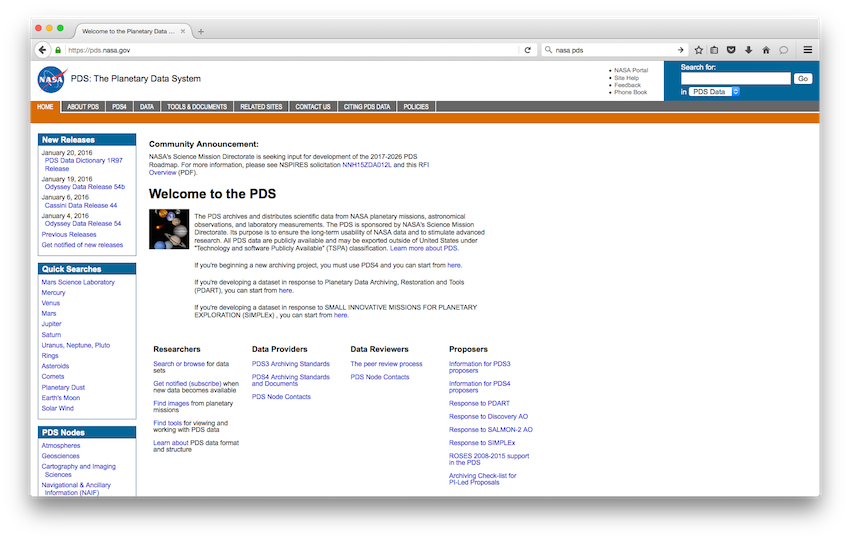 16/02/12
宇宙科学情報解析シンポジウム
11
5W1Hによる公開データの解説When いつ公開?
原則
データ取得後1年間は優先期間として公開しない
詳細な公開時期はフェーズ・機器によって異なる
2015年12月実施の地球スイングバイ時のデータ
2016年12月から2017年1月を目標
小惑星Ryuguのデータ
2020年12月に最初のデータリリース
2021年12月にプロジェクトが関与する最後のリリース
到着までのデータ・帰還時のデータ
適宜 (論文になれば公開、そうでなければ別途検討)
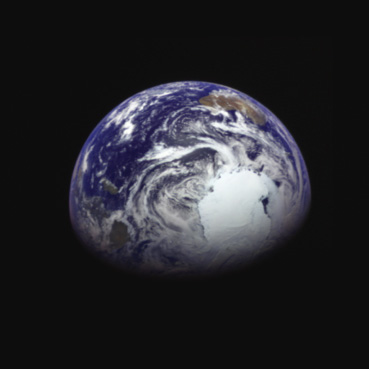 地球スイングバイ時の画像
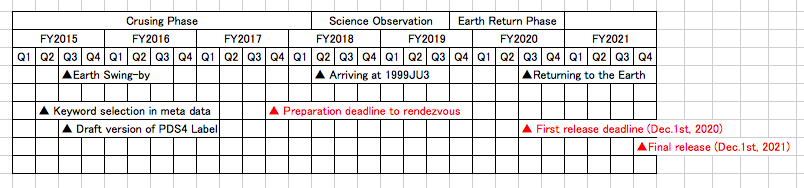 16/02/12
宇宙科学情報解析シンポジウム
12
5W1Hによる公開データの解説How どうやって公開
フォーマットはPDS4
PDS4とは …
NASAが開発している新しいデータアーカイブの規格
データ本体+XMLのラベル形式
データ本体の圧縮は好まれない(画像なら非可逆なJPEGよりは生データ列やFITS、時系列ならASCIIなどが良い)
NASAの小惑星探査機OSIRIS-Rexと連携
同じ小惑星探査機としてキーワードを揃えたい
NASA PDSへのデリバリシステムの共有可能性を模索する
文書はSoftware Interface Specification(SIS)を準備
SISは単なるソフトウェアI/F仕様書ではなく、データ利用者向けの詳細説明文書を兼ねる
16/02/12
宇宙科学情報解析シンポジウム
13
まとめ
データアーカイブ専門のチームを組織し、観測機器チーム同様PIを定義した。
科学データは原則公開、工学実験データは原則非公開である。
公開データはC-SODA DARTS及びNASA PDSから公開される。
最初の公開は2020年12月、プロジェクトとして関与する最終公開は2021年12月である。
フォーマットはPDS4を採用し、データアーカイブに関してもOSIRIS-RExと連携を模索している。
16/02/12
宇宙科学情報解析シンポジウム
14
ご静聴ありがとうございました
16/02/12
宇宙科学情報解析シンポジウム
15